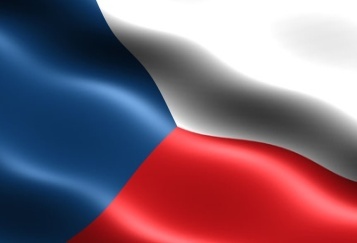 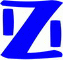 Czech National Technology PlatformInteroperability of Railway  Infrastructure
Jaroslav Vasatko
VUZ - Railway Research Institute, j.s.c. – CZTP member 
Adviser of Director General VUZ
 

                                                       Prague, September 4th, 2014
Czech National Technology Platform (CZTP)
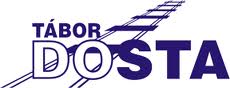 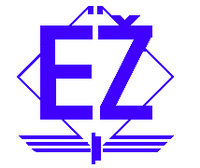 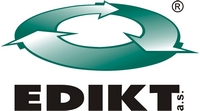 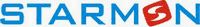 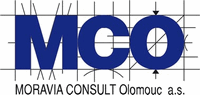 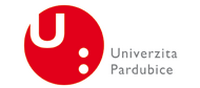 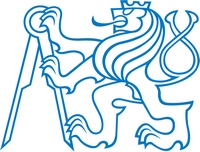 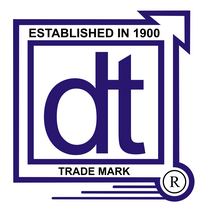 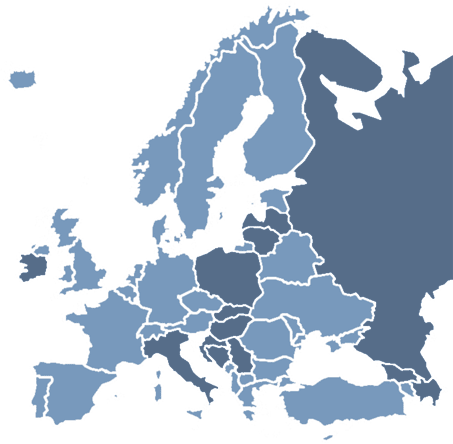 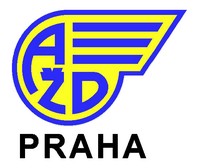 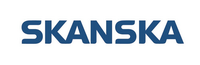 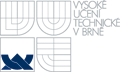 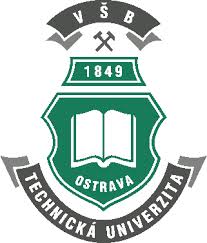 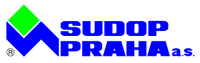 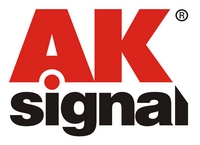 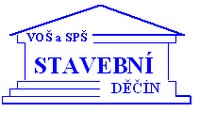 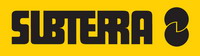 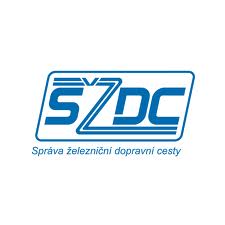 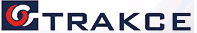 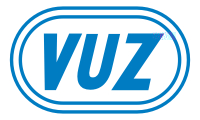 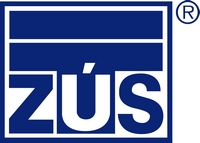 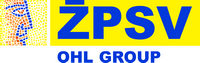 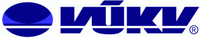 2
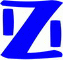 CZTP - members structure
14 industrial companies from the Czech Republic that are active in: 
Construction of railway lines 
Electrification of railway lines
Production of Control, Command and Signalling systems

5 faculties of 4 universities, 1 college
	Czech Technical University in Prague, University of 	Pardubice, Brno University of Technology, Technical 	University of Ostrava, College and Secondary School 
    	of Machinery Engineering and Transportation, Děčín

3 research institutes and 2 design institutes

1 state organization
    Railway Infrastructure Administration
CZTP - members
Manufacturing and Construction Companies: 
Construction of railway lines: 
SKANSKA a.s., Subterra a.s., MCO a.s., EDIKT a.s., Dosta Tábor s.r.o., DT Výhýbkárna a strojírna, a.s., ŽPSV a.s.
Electrification of railway lines:  EŽ a.s., Trakce a.s.
Production of Control, Command and Signalling systems: 
AŽD Praha s.r.o., AK Signál Brno a.s., Starmon s.r.o.

Research and Project Centres:
VUZ a.s., VÚKV a.s., TZUS Praha, s.p., SUDOP Praha a.s.

Universities and Higher and Secondary College:
ČVÚT Prague (Transport Faculty), UPCE (Jana Pernera Transport Faculty), College and Secondary School of Machinery Engineering  and Transportation – Děčín, VÚT Brno (Transport Faculty, Faculty of Civil Engineering, Institute of Railway Structures and Construction), VŠB – Technical University in Ostrava

State Organisation: SŽDC s.o.
4
Memorandum of Cooperation
ERRAC
PTFE (Plataforma Technológica Ferroviaria Española)
ČVUT v Praze (Czech Technical University in Prague)
ACRI (Association of the Czech Railway Industry)
UPV ČR (Industrial Property Office, Czech Republic)
ČD, a.s. (Czech Railways, j.s.c.)
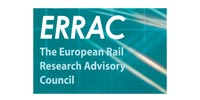 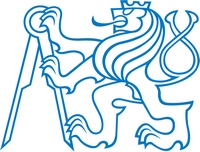 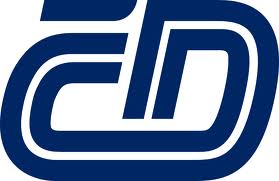 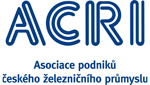 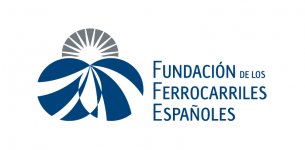 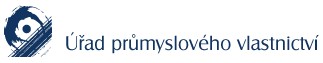 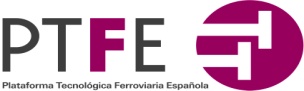 CZTP - organizational structure
Research and Development Council
Management Board (MB)
Control and Revision Commission
CZTP Members
Technology Platform Networks (R&D, Testing Engineering, Training)
International (European) Network of Interoperability
Chairmanship of the Management Board
Chairman of the MB
Board of Evaluators
Vice Chairman of the MB
Vice Chairman of the MB
Executive Director
Project team: IAP
Secretary of the Chairman of the MB
Project Implementation POSTA, IRICoN, Foster Rail
Coordinator of International Cooperation
Expert Group of Infrastructure
Expert Group of Energy
Expert Group of Control,  Command and Signalling
Expert Group of Interface
6
Implementation of Projects, Management of Projects, Professional Activities
Areas of CZTP activities
At the national level - national nets:
Research and development
Testing
Education and training
Others activities

At the international level - European nets:
Interoperability of railway infrastructure with the participation of Czech experts and executive managers 
Members in expert group of ERA, CER, UIC, NB-Rail
Participation in the solution of international projects 
Cooperation with ERRAC and National Technology Platform
Cooperation with other European Technology platform
Others activities
National and European Activities
European Commission
consulting
DG MOVE
       DG ENTR
       DG RTD
       DG REGIO
RISC
European
RPW
European Association of Railway Companies
European Association of Railway Industry
ERRAC
coord.
EuropeanTechnol. Platform
ERA
N.B.Rail
CER
UIC
EIM
EFRTC
UNIFE
Supportive
and
expert groups
Supportive
and
expert groups
Authorities, Institutions
MD
MPO
Representation of the CR participstion in expert groups
TP share on activites of working groups
TAČR
MŠMT
Participation TP
expert
CzechInvest
Cooperation
GAČR
SŽDC
Preparation of regulations for the European railway interoperability
OPPI
OP VK
project
proposals
OP D
National
Participation of
TP expert groups
Projects proposed by the TP
Technology Platform
Continuing cooperation
Main benefits of CZTP
Connecting universities, rail industry 
     and users (SZDC)
Professionally qualified team in the area of railway  transport - advisory body for the Ministry of Transport
Participation  in research projects on railway interoperability
 Experience  with creating and assessing of basic     
     strategic documents in the field of railway 
     transport (for government agencies)
 Basic professional focus on infrastructure, control, 
     command and signalling,energy and interface 
     (track/wheel)
CZTP proposals for possible future cooperation
Participation in the project Shift2Rail

Our assumptions:
We can offer professional capacities of universities, research and development institutions 
We can  provide experimental bases - accredited laboratories and testing centers (Test Centre VUZ Velim)
We cooperate on the project Foster Rail that is linked with project Shift2Rail
Contact the cooperation over the members of AZD and VÚKV
The form of participation – open calls, subcontracts

We would like to participate on program HORIZON 2020

Other possibilities of cooperation for example :
coordination in the development and maintenance of TSI
and others
10
Thank you for your attention!
Jaroslav Vasatko, VUZ – CZTP member 
Adviser of Director General VUZ

			                                      Prague, September 4th, 2014